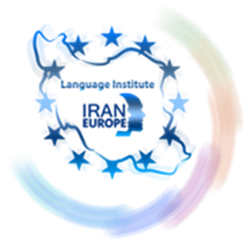 Evolve 6B-8.5
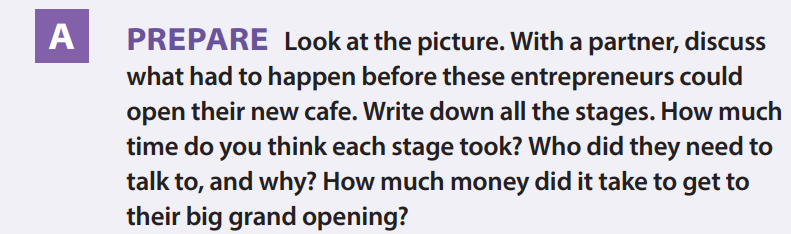 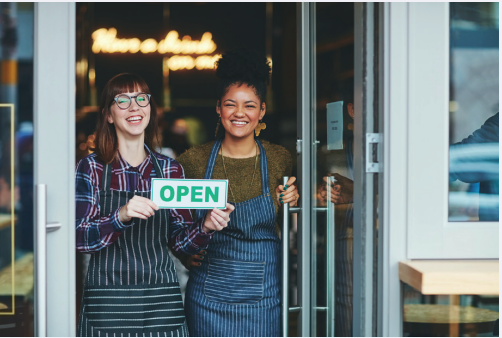 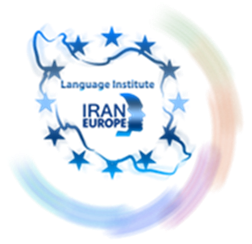 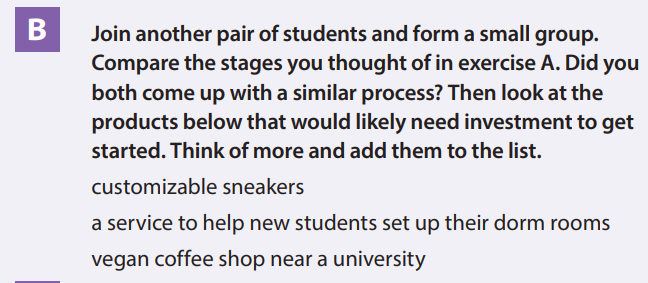 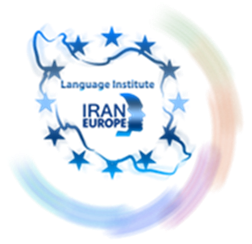 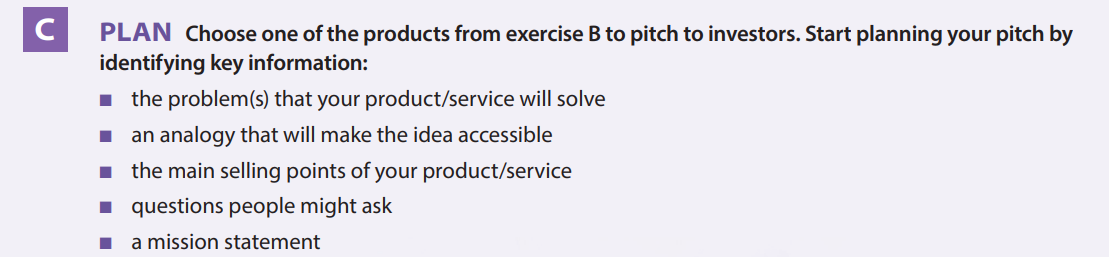 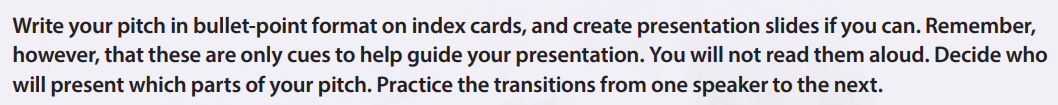 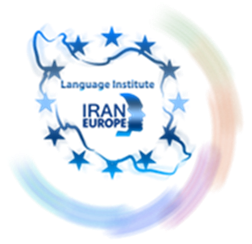 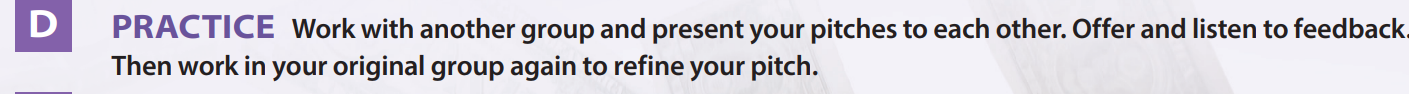 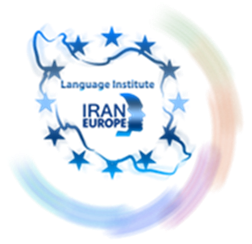 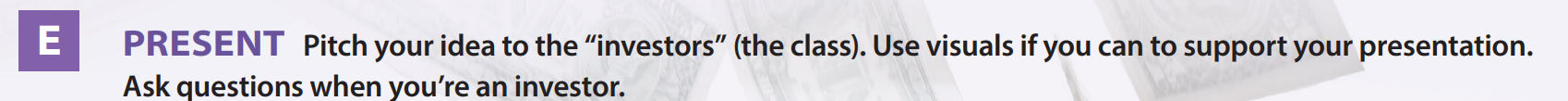 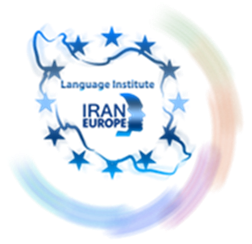 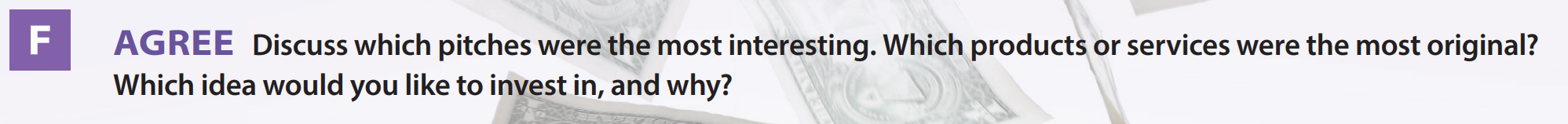 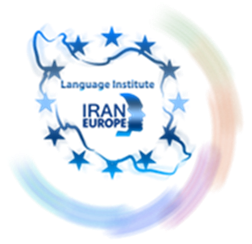 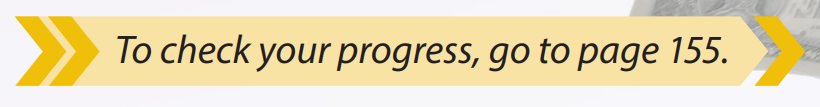 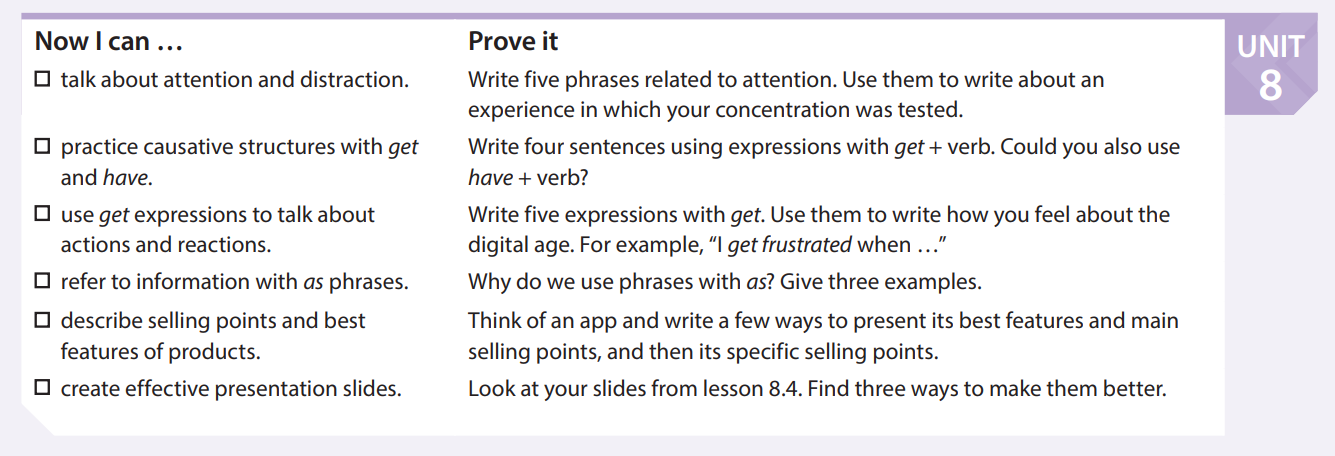 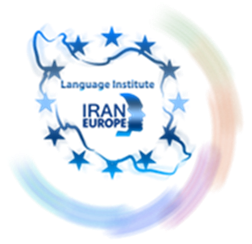 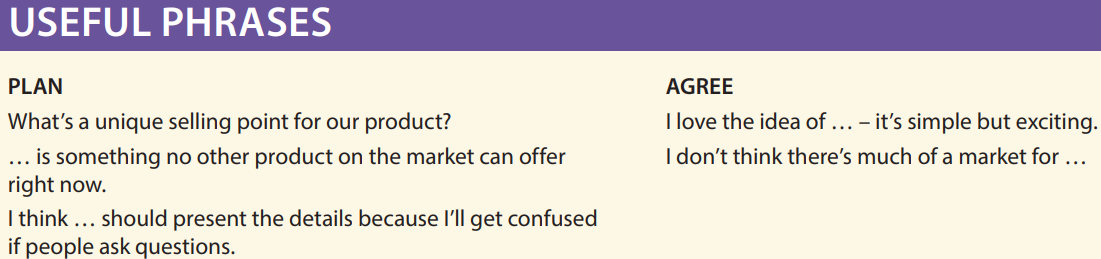 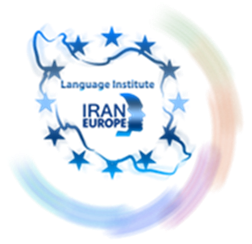 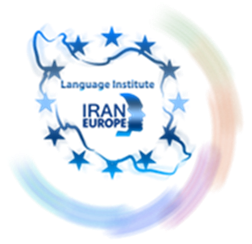